CYPMH Outcomes Digital DiscoveryAradhana Rana (she/her), Programme Manager, Children and Young People’s MH team Emma Storey (she/her), Programme Manager, Digital MH teamNHS England CORC Annual Conference24th November 2022
Contents
Part 1: CYP MH programme 
Introduction to the national CYP MH programme 
Progress to date 
Overview of CYP MH outcomes data 

Part 2: CYP MH Outcomes Digital Discovery
Introduction to the project
Initial findings 

Summary and next steps

Q&A and discussion
Part 1: CYP MH Programme
The current transformation programme started with Future in Mind…
Our overall ambition is to enable every child and young person with mental health needs to achieve their goals and life potential.
Our principles:  

Evidence Based practice   
Outcomes inform treatment and service development 
Supervision 
Authentic Participation
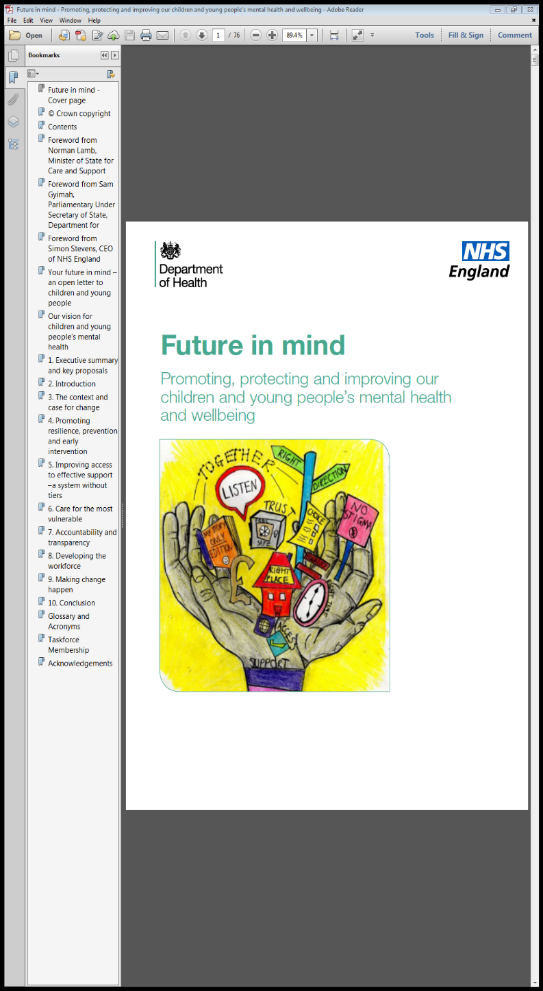 This requires us to:
Build better mental health services aligned and integrated with the ‘whole system’ of support.
Improve the outcomes and experience of children and young people and their families/carers 
Increase access to effective evidence-based treatment when required, including minimising inappropriate inpatient or secure care  
Reduce health inequalities ensuring access for groups and individuals who have historically found it hard to find support
Support prevention, early intervention and the reduction of stigma  
Invest in the competence and capacity of the workforce 
Continue to focus on prevention, including of self harm and suicide
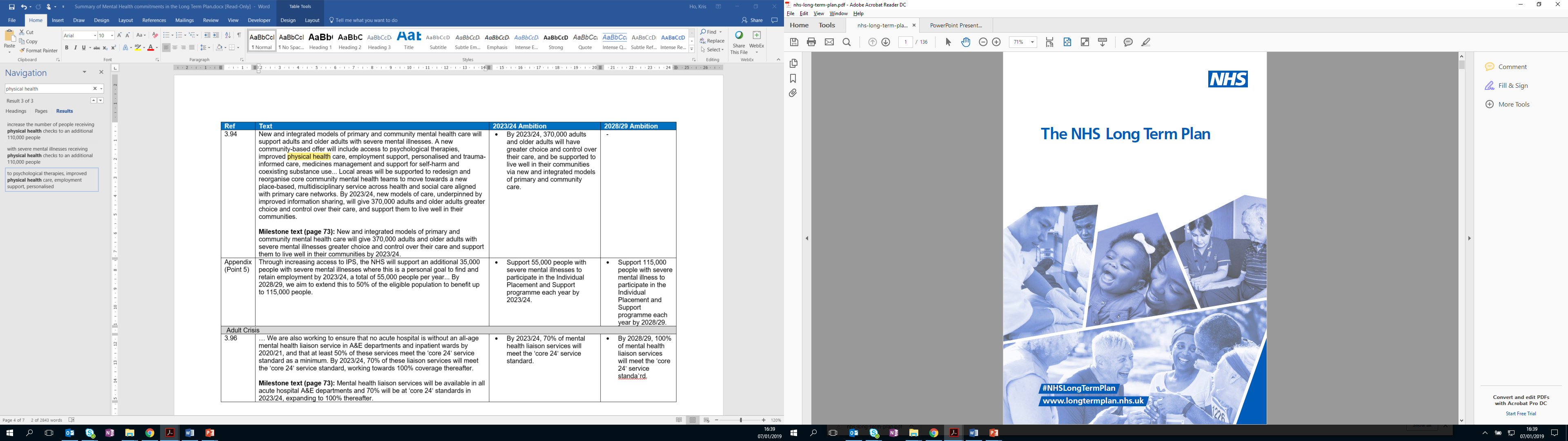 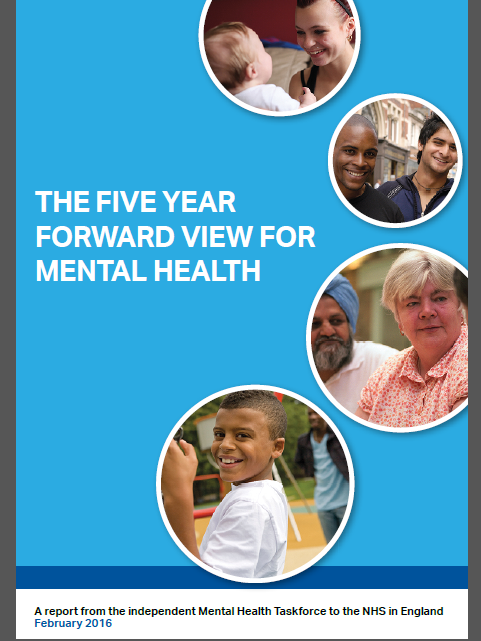 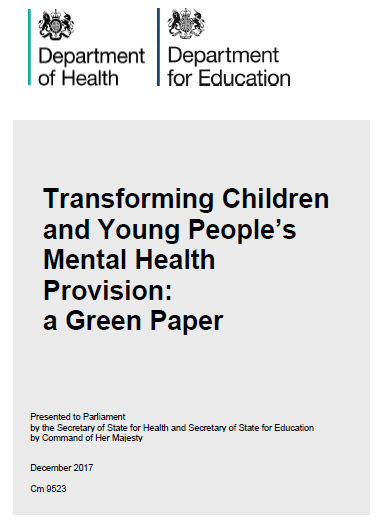 Demonstrating impact
Triangulation of data relating to activity, experience and outcomes; 
models need to be able to evidence effectiveness in all domains
Access
Waiting times
Details of intervention/support offered (through SNOMED)
Activity
Engagement indicators e.g. number of DNAs, numbers completing treatment
Service user experience e.g. measured through CHI-ESQ
Demographic data to support improved analyses
CYPMH Outcomes Metric - Measurable change
Avoided hospital admissions
Experience
Outcomes
NHS England’s ambitions for the CYP MH Outcomes and Experience programme
NHS Long Term plan
Mental health elements of delivery and transformation plans should be: ‘Outcome-focused, data-driven strategic commissioning which demonstrates an understanding of local health inequalities and their impact on service delivery and transformation’
Ambitions
Outcome measures should be used routinely in clinical sessions between mental health practitioners and/or clinicians, and children and young people and their families or carers to support them, to improve person-centred care, and to ensure the care being delivered is appropriate to meet needs.  
The outcomes data is routinely flowed to the MHSDS and the data is used in services to guide discussion in supervision sessions, inform best practice, used with services users and carers to promote shared-decision making, and drive data completeness to improve data quality overall.
Why is using outcomes and experience measures important for Children and Young People’s Mental Health services?
Experience measures: 

Listening to the views of CYP, their families as well as staff working in MH services helps identify what is working well, what can be improved and how.
Feedback from these forms can be used as evidence of a responsive service.
These tools helps us make sure we have a much better understanding of how to get the best outcomes for children, young people and families/carers and value from our investment.
Addressing health inequalities: 

With good quality and completeness of data, we can start to link outcomes data with demographic data, including protected characteristics.
Future ambition is to develop further metrics on equality and ensure we are achieving good outcomes and experience for all CYP and families in contact with our mental health services.
A national CYP MH Outcomes metric has been developed to measure progress against the Long Term Plan deliverables
CYP MH Outcomes Metric: To be able to measure how many children and young people under the age of 18 discharged after at least 2 contacts from a CYP MH service show measurable improvement.
(measuring movement towards goals and reported alongside the access and waiting time standards)
2019
2018
2022 and 2023
2020 and 2021
Future
Metric development
Shadow monitoring
Improving data flow
Improving transparency
Improving outcomes and experience
Supporting metrics developed to improve flow of paired scores (data quality) to MHSDS including:

Data Quality KPI
CQUIN
Inclusion of paired score data in monthly MHSDS publications
Expert Reference Group convened to support development of CYPMH outcomes metric.

Recommendation to look at measurable change across paired scores.
Workshops delivered across England to test and refine metric. 

Interactive dashboard with guidance launched to support Providers report against the metric on FutureNHS platform.  

Reliable Change Index (RCI) developed to measure change.
Full publication of the CYPMH Outcomes Metric – proportion of closed referrals with a paired score showing measurable change – to be included in routine MHSDS monthly publications (this would mean the data being shared publicly).
Future analyses potentially could allow for better triangulation with demographic data, presenting need, intervention type to support further research and improvement for equalities and health inequalities.
Overview of CYP MH outcomes data in the MHSDS, within the various dashboards on FutureNHS Collaboration platform
High quality and timely data underpins our ability to demonstrate the extent to which we are meeting commitments set out in the Long Term Plan. Whilst focus has been on improving data quality, the core ambition to ensure that more CYP access support from NHS funded service in an equitable way. 
Capturing best practice and case studies help us to fully understand the data we're seeing in the MHSDS and  how outcomes are being used in a meaningful way.
Part 2: CYP MH Outcomes Digital Discovery
Using service design to improve the use of collection and reporting and flowing of outcome measures to the national Mental Health Services Dataset (MHSDS) ​
In 2021 the National NHS England and Improvement (NHSE&I) Digital and CYPMH teams collaborated to seek to improve the use of outcome measures within CYPMH. 
The aim of the project was to accelerate transformation activity at the local level using patient-centred design methods by supporting local sites to effectively solve key high priority LTP challenges in their services and design effective services using the following methods:
 ​
Train sites in principles of user centred design and co-production (blended model that supports patient-centred transformation)​
Sites are supported with both funding and the provision of service design specialists to complete discovery and testing phases of a project with funding and design specialists
The focus for these sites is to support NHSE&I’s ambition that outcome measures are routinely used in clinical sessions to help measure the quality and effectiveness of treatment and interventions. Project proposals from local areas are encouraged to look at how the clinical utility or the collection and reporting of outcome measures could be improved within CYPMH services.​
How might we… improve the utilisation of routine outcome measures? Over 12 weeks the local sites completed discovery work into this problem statement:
Bristol, N. Somerset & S. Gloucestershire CYPMH
Humber Coast & Vale CYPMH
Mersey Care NHS Foundation Trust CYPMH
Norfolk & Waveney CYPMH Alliance
Nottingham & Nottinghamshire CYPMH
Sussex CYPMH
Rapid low-fidelity ideas were developed and tested with clinicians. More indepth research was undertaken with CYP, parents and carers.  

For more detailed information on the scope of the research please contact BNSSG who contracted Mace and Menter to undertake this project.
Discovery research conducted with clinical staff and stakeholders from the 4 service providers of the area across a variety of roles.

Engagement with young people was led by Mind, starting with a survey. This deck does not take these findings into account.
Discovery research conducted with 13 staff and 30 CYP and their parents/carers through a mix of focus groups, 1-1 interviews, and surveys.
Alpha research conducted with 5 staff, 1 CYP, and 2 parents/carers through a mix of focus groups, guerrilla testing and surveys.
Discovery research conducted with clinical staff and stakeholders from the 3 service providers of the area across a variety of roles.
Engagement with young people by the site project team.
Completed focus groups with clinicians (6 participants), commissioners (2 participants) and digital services teams (2 digital staff). No research with service users.
Discovery research conducted with 10 staff and 8 CYP through a mix of 1-1 interviews  and surveys.

Alpha research conducted with 6 staff and 6 CYP, through a mix of focus groups and email feedback.
Initial findings and continuing work
Outlined below are the insights which are common across the CYPMH sites gathered as part of the sites’ research activity:
Communication and interactions around outcome measures for service users:
6. Unless outcome measures are presented to CYP and their parents in a meaningful way, they struggle to understand their value.
7. Outcome measures aren’t always accessible or meet the needs of a variety of children and young people.
8. Visual representation of outcome measures data is essential to ensure that clinicians, CYP and their parents and carers can understand and interpret them in a meaningful way.
Understanding and perception of outcome measures:
1. The clinical utility of outcome measures is understood, but the administrative burden sometimes outweighs the benefits they bring.
2. Clinical staff would benefit from consistent training, guidance and processes to support them in embedding outcome measures in their practice.
Practical usability of outcome measures and supporting tools:
3. Accessing and using outcome measures data can be a challenge as it does not flow across systems, so it doesn’t support evidence-based decision making enough.
4. Mitigating bias in questionnaire responses and capturing the additional context influencing a patient’s mental health is a challenge, which limits evidence-based decision making for specific case or local area needs.
5. The quality of outcomes data is often affected by the lack of time to complete outcome questionnaires appropriately.
All sites have continued their Outcomes Improvement work and some have taken up the offer of supplementary service design support to guide their projects as they move to testing ideas for improvement
Summary and next steps
We are working with CORC to develop guidance/ case studies/ repository of this work. We will be using feedback we’ve had back from sites to share learning with local systems (and the wider health community) on the challenges and opportunities in the use, collection and flow of outcome measures within CYPMH and potential solutions that are applicable and/or scalable to other services or systems.

We are working towards the publication of the CYPMH Outcomes Metric (proportion of closed referrals with a paired score showing measurable change) within the MHSDS monthly publications.

In preparation for the publication of the CYPMH Outcomes metric we will refresh our offer of support to systems. This will include webinars to support with system transformation using ‘Optimisation’ domains and aligning with the wider CYP MH programme to improve access and sustainably reduce waiting times. One of them is improving outcomes and experience of CYP and families and we’d love your feedback on: 
What would you like to see covered? 
Do you have any examples of services/ areas delivering best practice?
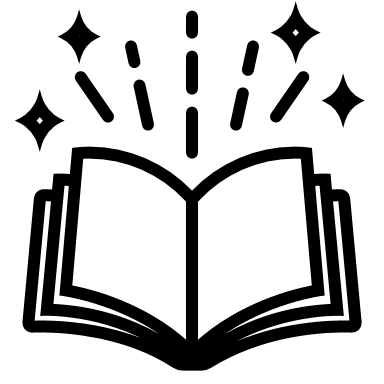 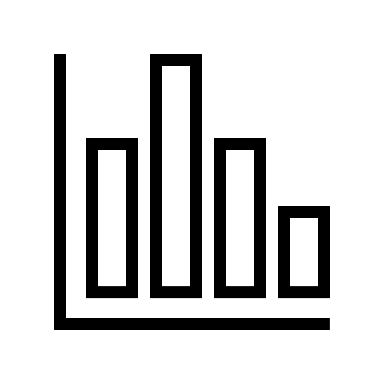 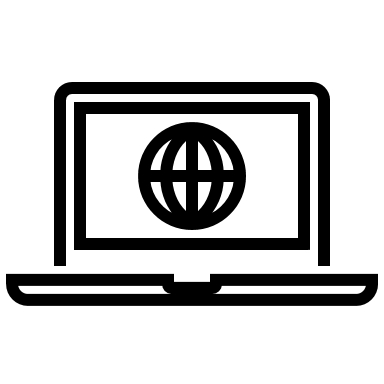 Q&A and feedback
Do these problem statements reflect the situation in your services/ areas? 
If yes, how are you working towards resolving them? i.e. are you working with clinicians, service leads and CYP, parents and carers? 

Are these findings helpful to support you in your services/ areas? 
If not, why not and what more can we do? 

How would you want us to support you nationally following this work? i.e. feedback on national support offer, disseminating the learning and information, and future work?
Appendix
Comprehensive Resources are available!
How to get in touch:
If you have any questions about the information and/or resources within this document, please contact us on england.cyp-mentalhealth@nhs.net and england.mhinfrastructure@nhs.net
National and regional overview of MH outcomes data in the MHSDS, within the various dashboards on FutureNHS Collaboration platform
FutureNHS Collaboration platform - Mental Health, Learning Disability and Autism Resource Hub
What different dashboards are available for Outcomes data?
CYP MH Outcomes Metric
Core data pack/ DQ KPI
2020/21 Outcomes CQUINs
Help providers organisations, commissioners, ICS/ STPs and regional leads understand how many children are showing measurable improvement in symptoms and functioning, in line with the national metric.
To support increased awareness of the need to use routine outcome measures in delivering care and drive improvements in completeness and coverage of outcomes data, for further use in understanding of effective service delivery and ensuring interventions are effective.
To support increased awareness of the need to use routine outcome measures in delivering care and drive improvements in completeness and coverage of outcomes data, for further use in understanding of effective service delivery and ensuring interventions are effective.
What is the purpose of this dashboard?
NHS Digital’s monthly publication of paired CYP outcome reporting (as of Q1 21/22)
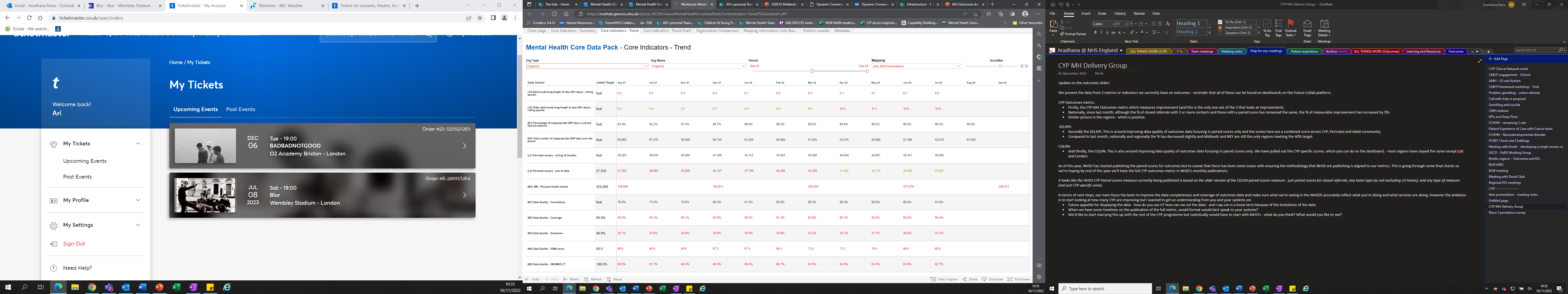 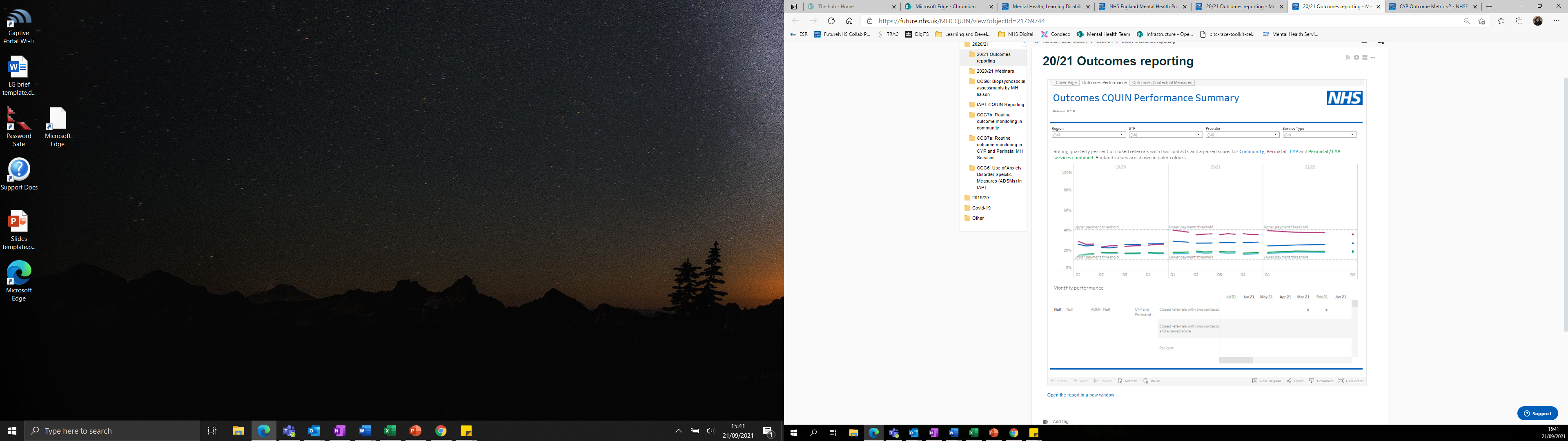 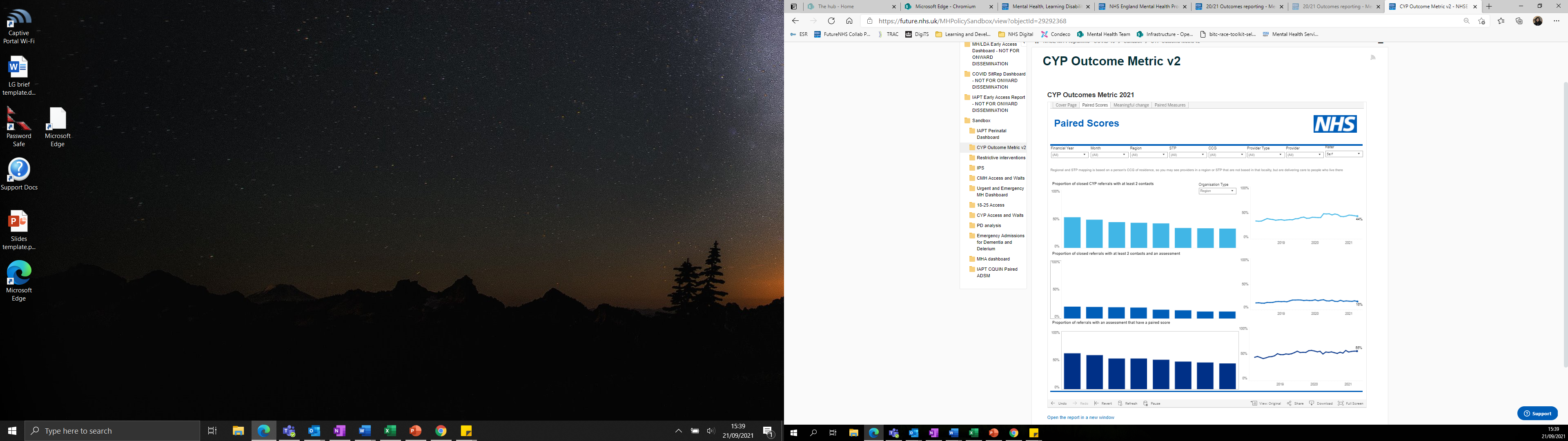 Developing case studies allows us to better understand how outcomes are being used and monitored in services, and share best practice / key learnings across the country
Key facilitators and learnings
Common issues
Who can we learn from?
“Our clinical system prevents us from effectively recording, reporting, and utilising outcome measures…”
Working with business intelligence and analytical teams in Trusts to tailor clinical systems to clinician and service users needs creates greater meaning in clinical use of outcomes.
Ability provided to demonstrate effectiveness and measurable change using ROMs.
Upgrading clinical systems takes longer than expected (approx. 12-18 months).
Lincolnshire Partnership NHSFT
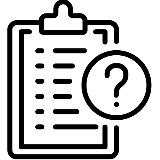 Strong leadership, vision and support across the Trust is a key driver for improvement and meaningful collection and use of outcomes.
Establishing ROMs champions has been a crucial facilitator in improving outcomes use/recording.
Reporting of outcomes in real-time is beneficial to clinicians.
On-going training (from induction onwards) is necessary to provide staff with confidence to use ROMs.
Norfolk and Suffolk Partnership NHSFT

Lincolnshire Partnership NHSFT

East London NHSFT
“Outcome measures are not embedded into our Trust’s culture…”
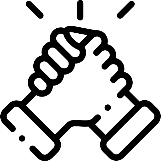 Hertfordshire Partnership NHS Foundation Trust
“Recording outcome measures is burdensome on our staff’s time…”
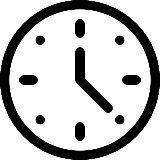 Developing automated reminders sent to patients to request outcomes completion resulted in a more streamlined process of using outcomes for the clinician.
“Our clinicians need support in reporting and recording outcomes…”
A clinical outcomes lead, admin staff, business intelligence and analytical teams are effective in supporting clinicians and driving improvements in ROMs 
It also helps make outcomes reporting accessible for service providers
Regular training and engagement meetings to troubleshoot issues relating to outcomes is beneficial
Any future behaviour change interventions should encourage clinicians to view ROMs as something that can inform and enrich rather than restrict treatment.
East London NHSFT

Healthy London Partnership
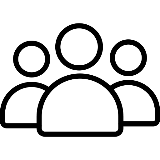